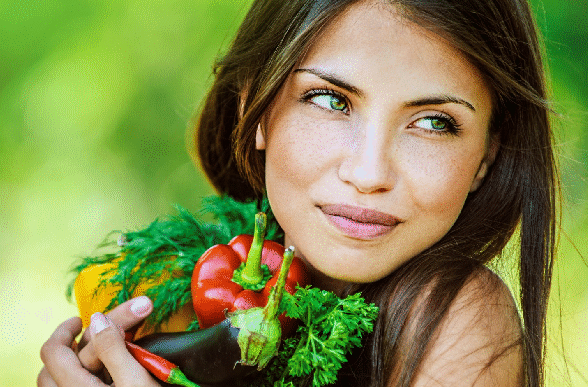 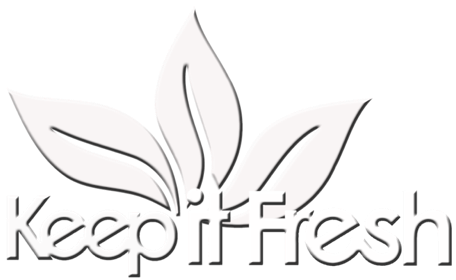 Testing of Keep-It-Fresh bags for Flowers
ETHYLENE PROBLEM
Ethylene is a gas naturally produced by fruits and flowers as it ripens
Ethylene works as an accelerator to the ripening process
Ethylene increases ripening exponentially
Ethylene adsorbers reduce the ripening rate by adsorbing the ethylene molecules.
Ethylene molecules form a bond with the keep-it-fresh additives and are trapped
Anti-Microbial
&
Ethylene Adsorbers
Technology
Anti Microbials
PLASTIC FILM
How Silver Ions Work?
BACTERIA
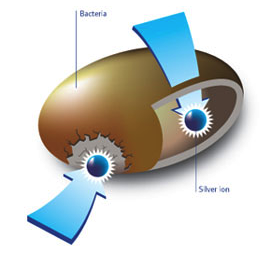 Cell Membrane is de-stabilized
Respiration is prohibited
Food nutrition intake is impeded
Cell Division is inhibited
SiLVER ION
ETHYLENE PROBLEM
Keep It Fresh Bags
Made from food grade Polyethylene resins.
Leave no harmful residues and are human safe.
Preserve the freshness of perishables at room temperature 
      as well as in refrigerator
Certified and approved for food contact applications 
USFDA Tested by SGS Labs
Recyclable
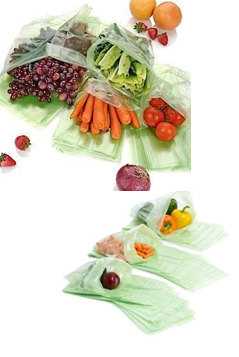 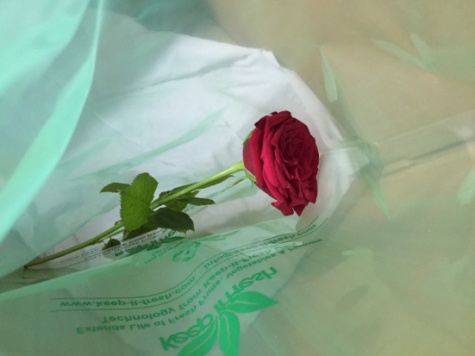 USFDA Testing from SGSPasses USDFA 21 CFR177.1520 (Olefin Polymers)
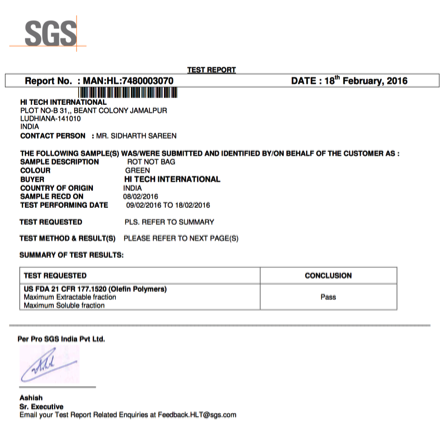 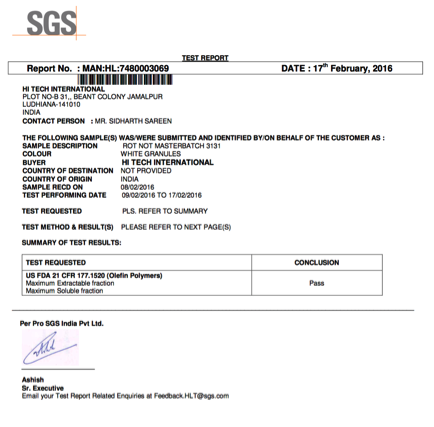 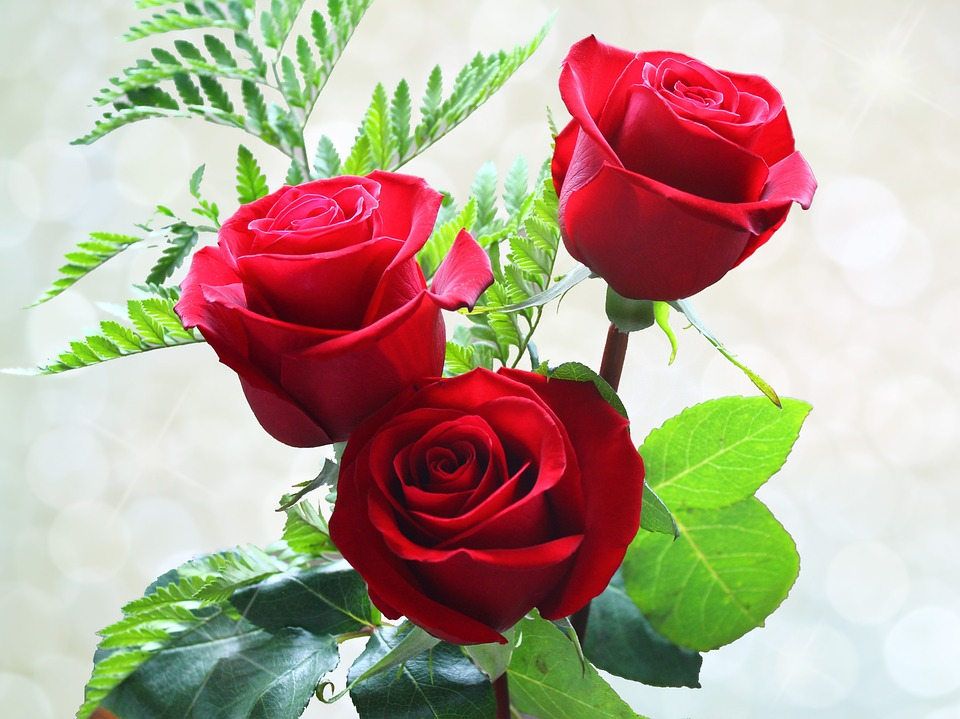 TESTING on Flowers
Day 1
Flower in Normal Bag
Flower in Keep It Fresh Bag
Day 3
Flower in Normal Bag
Flower in Keep-It-Fresh Bag
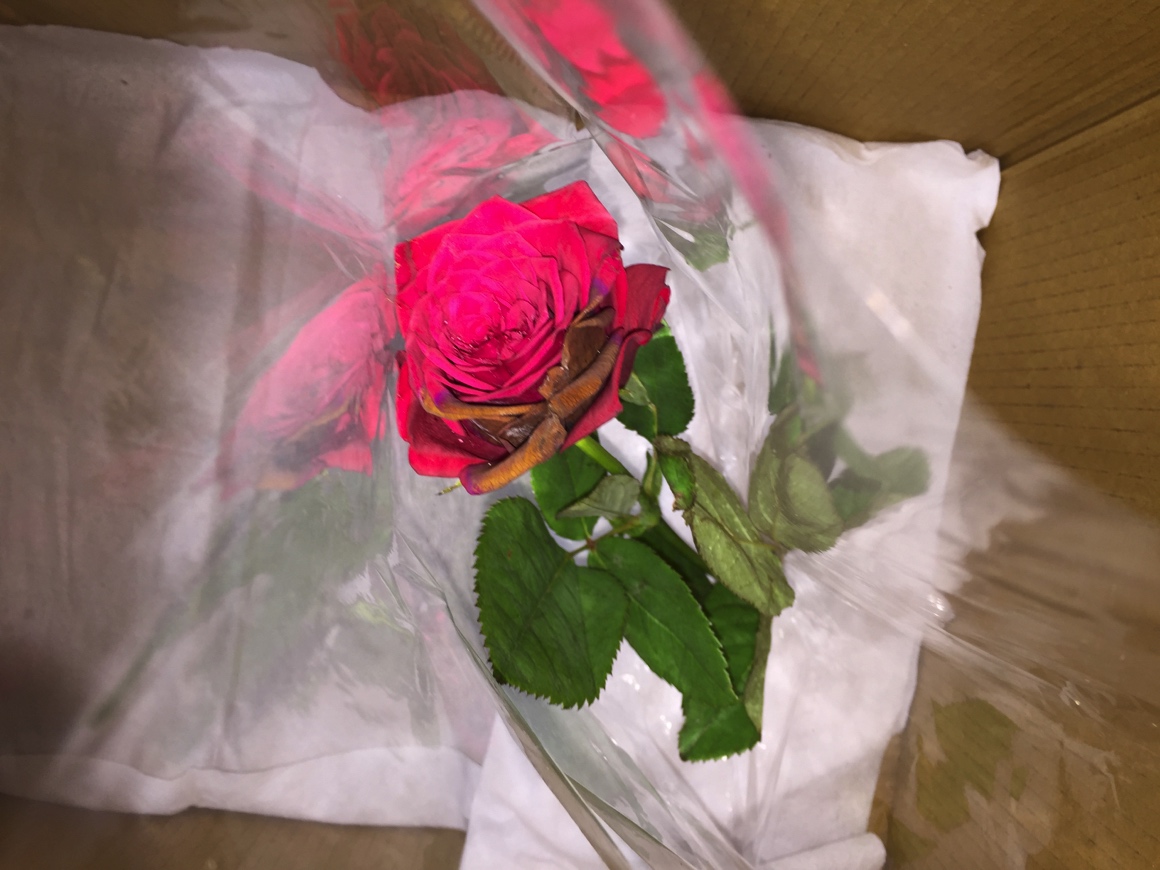 Day 7
Flower in Normal Bag
Flower in Keep-It-Fresh Bag
Day 7 – Normal bag
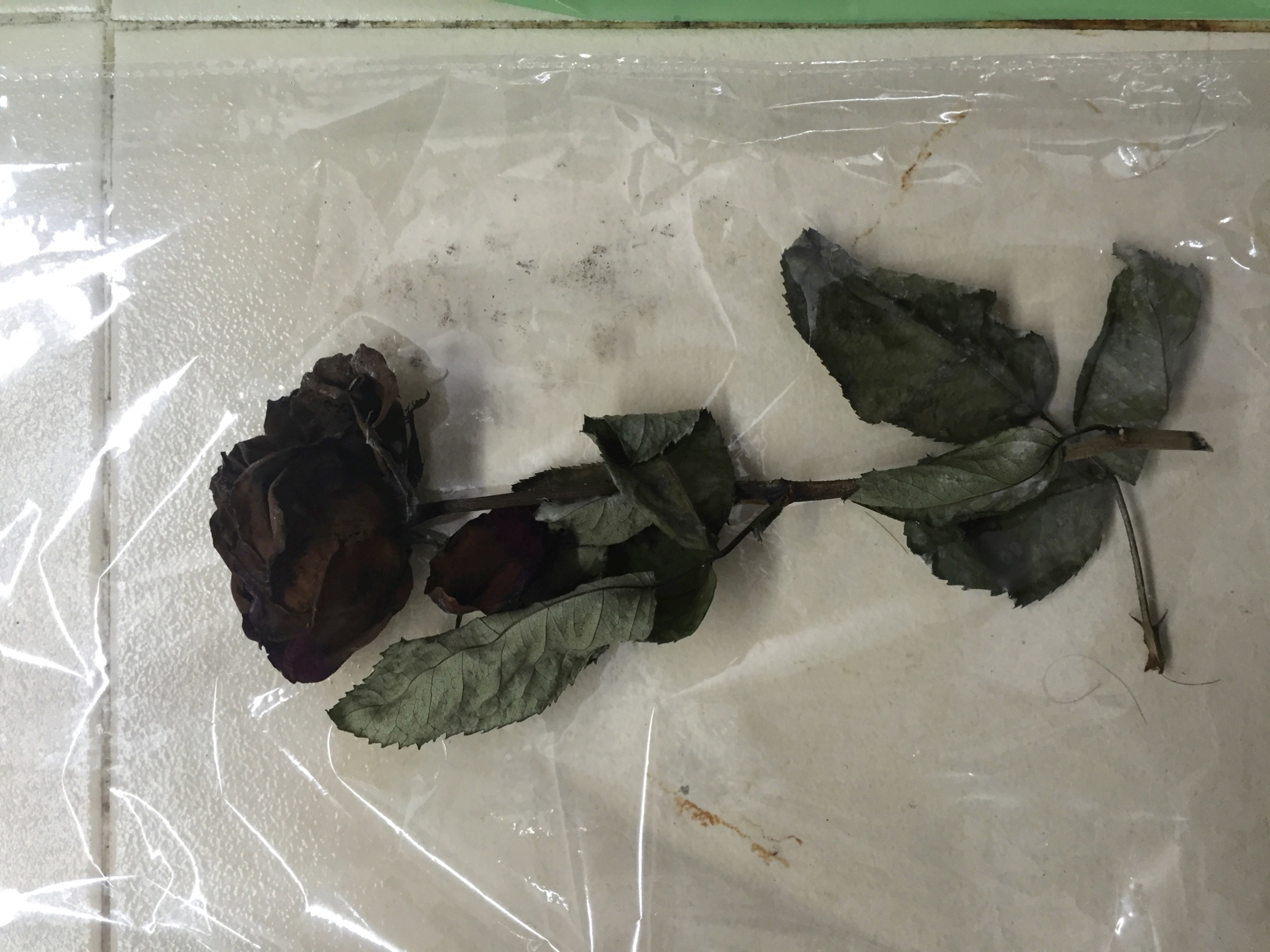 Day 7 – Keep-It-Fresh Bag
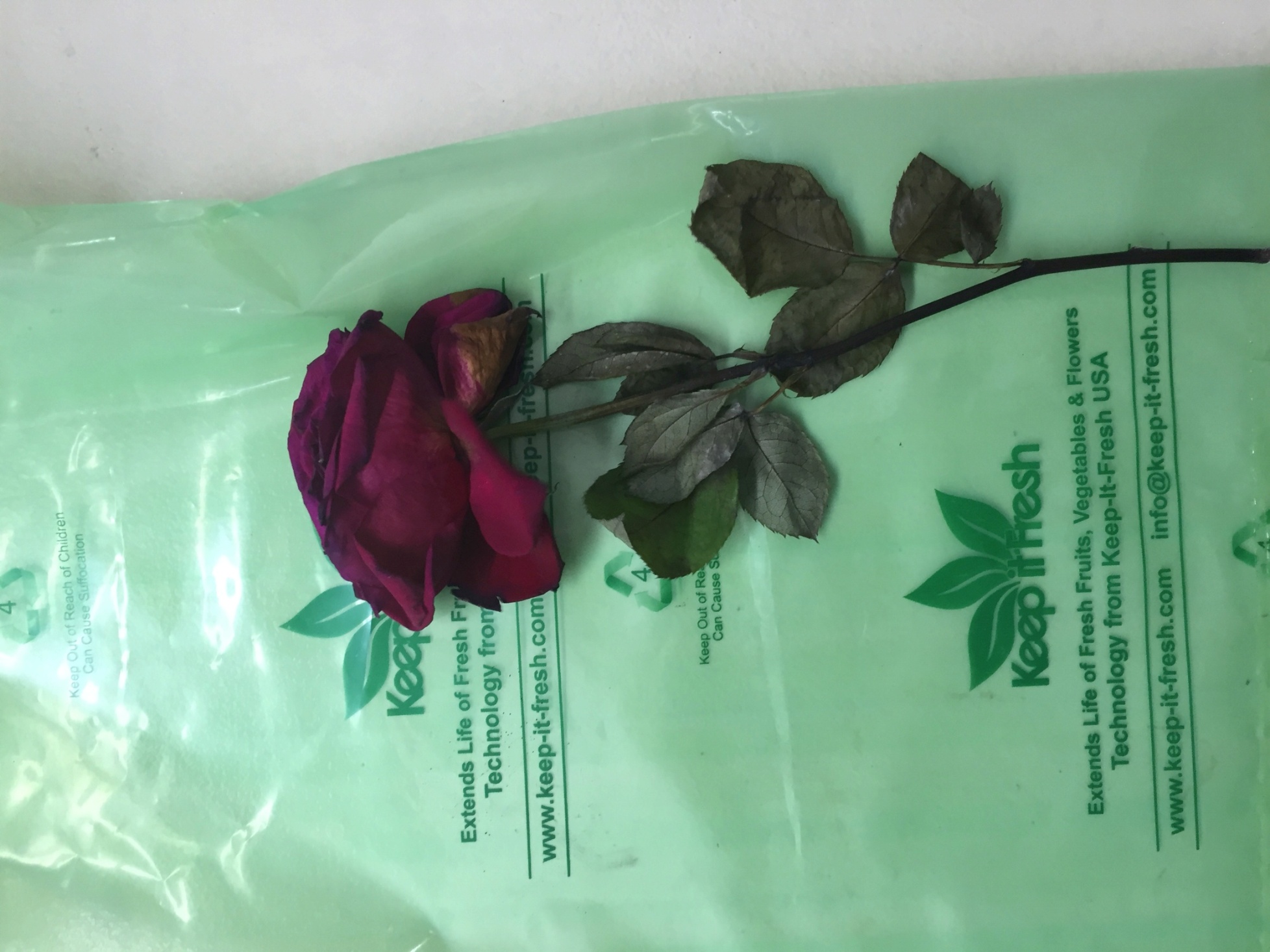 Results
Flowers kept in Keep-It-fresh bags last longer than the normal bags
The flower in keep-it-fresh bag maintained its freshness after 2 days compared to the one in normal bag which began to lose its petals
The flower in Normal bag dried and developed fungal growth after 7 days where as the one in keep-it-fresh bag looked much better.
The Keep-It-Fresh bags undoubtedly extend the shelf life of fresh flowers as seen in the test.
Also available Keep-It-Fresh Capsules
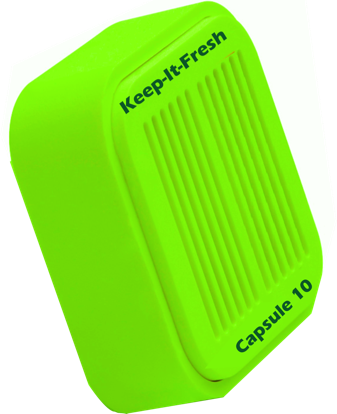 Plastic Capsules for 10 cubic feet
Can be placed in refrigerators and with fresh produce
Also available with adhesive backing
Thanks!
SHELF LIFE EXTENSION FROM KEEP-IT-FRESH